Motors 101
Tom Milnes
BAA Team 2199 Representative
Principal Mathematician JHU/APL
[Speaker Notes: Introduction by Mr. Milnes]
Why Use Electrical Motors?
High Torque or Speed Rotational Motion Is Needed
Low Torque, Speed, with finite rotation can achieved with Servos
Variable speed / force linear motion is needed over long distances (using cord or chain)
Two position linear motion better achieved with pneumatics over achievable ranges
Motion prevention is also better done with pneumatics
Pneumatic device pins a manipulator part into place
[Speaker Notes: Matt]
What is an Electrical Motor?
Device which converts Electrical Power to Mechanical Rotational Power
[Speaker Notes: Matt]
What is Power?
Power is the rate of Energy production
Power = Energy / Time
[Speaker Notes: Matt]
What is Energy?
Physics Inspired English Definition
Energy is required to do Work
Energy Sources
Battery, Stretched Spring, Gasoline, Moving Object, Object at Height
Can be converted from / to various forms
Total is conserved
But some is usually converted to useless forms such as heat
[Speaker Notes: Abi gives as Drive System / Chassis lead]
What is Work?
Unlike say - a homework set – for physical tasks work has a precise definition
Linear Motion
The product of distance moved times the opposing force
Work = Force x Distance (pound – feet, Newton-meters)
Lifting Task = Object Weight x Distance Moved
Rotational Motion
The product of angle rotated times the opposing torque
Work = Torque x Angle (pound – feet, Newton-meters)
[Speaker Notes: Abi]
What is Power?
Power is required to Work Quickly
Precise definitions for Physical Tasks
Linear Motion
The product of velocity moved times the opposing force
Power = Force x Velocity (pound – feet/s, Newton-meter/s)
Lifting Task = Object Weight x Velocity
Rotational Motion
The product of angular rate times the opposing torque
Power = Torque x Angular Speed (pound-feet/s, Newton-meter/s or pound – feet x rpm, Newton-meter x rpm)
[Speaker Notes: Abi]
Power
Power is conserved in a linked or closed loop system but not always in useful form.
Ratio of Output Power / Input Power is called efficiency – varies from 0 to 1
Heat loss is a double whammy
For Electrical Motors Mechanical Power is:
Torque x Angular Speed = τω
DC Motor Characteristics
Linear Relation between Torque and Angular Speed
Maximum
Speed
Angular Speed (rpm)
Maximum
Torque
0
Torque (oz-in)
[Speaker Notes: Mikey]
Power
Power is Torque x Angular Speed
Maximum
Speed
Max Power
Power (Watts)
Angular Speed (rpm)
Maximum
Torque
0
Torque (oz-in)
[Speaker Notes: Elizabeth]
Current Draw (Amperage)
Current draw is proportional to torque
Maximum
Speed
Max Power
Current (Amps)
Power (Watts)
Angular Speed (rpm)
Maximum
Current
Maximum
Torque
0
Torque (oz-in)
[Speaker Notes: Elizabeth]
Motor Limitations
In many cases motors are current limited with respect to maximum achievable power
See Example Next
Max torque / Max current is bad for motors!
Circuit breakers aren’t fast enough to prevent motor destruction – they are designed to keep wiring from burning!!
“Magic Blue Smoke” results
Always protect against this!
Time limit a motor that runs into a mechanical stop
Place a detector to stop / reverse the motor before a mechanical stop
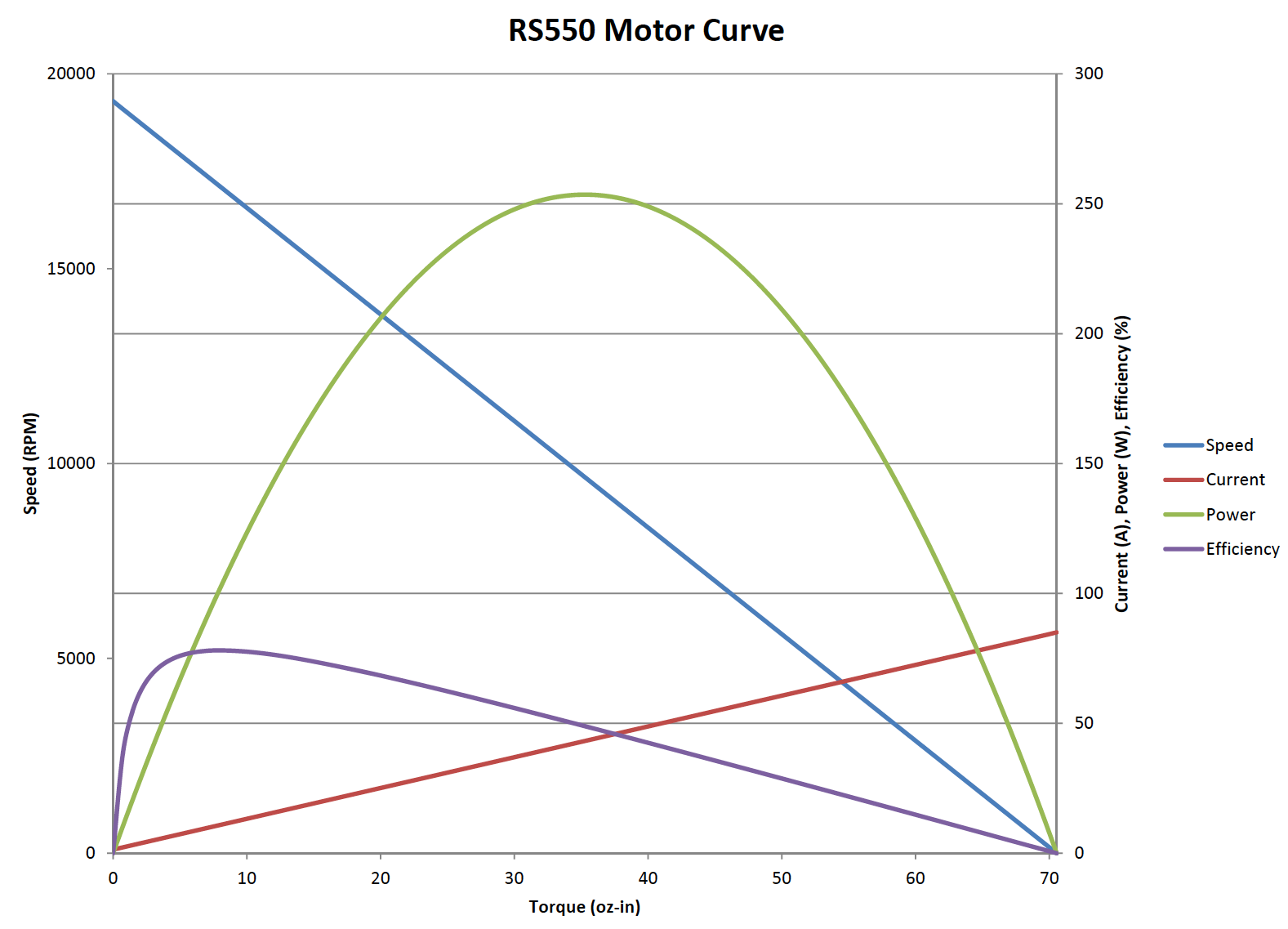 Banebots
Practical Example
40 Amp
Circuit
Breaker
40 Amp
Breaker
[Speaker Notes: Elizabeth]
Using Motors
Electrical Motors are intrinsically high speed / low torque devices – not highly useful out of the box
Pulleys and Belts, Gears, Sprockets and Chain required to increase torque / lower speed for real utility
[Speaker Notes: Connor]
Pulley Example
2nd Pulley
Attached to Device
v
1st Pulley
Attached to Motor
r1
[Speaker Notes: Connor]
Pulley Example
Output Pulley
Attached to Device
v
1st Pulley
Attached to Motor
Gear Example
Gear 2
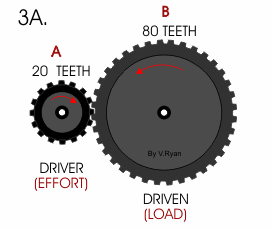 Gear 1
Reversal of Direction
[Speaker Notes: Connor]
Gears In Series
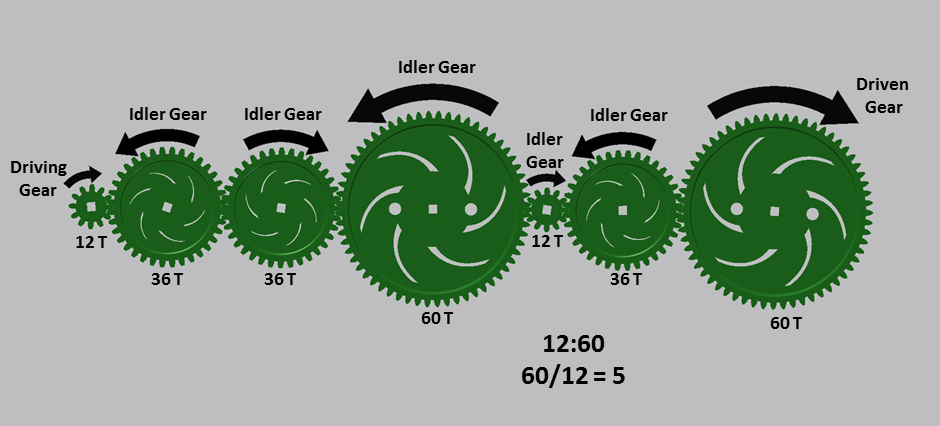 Gears In Series
Appears highly difficult but generalizing the original gear example for any two gears “n” and “n+1” we have


Applied recursively starting with gears 1 and 2 we have
Gears In Series
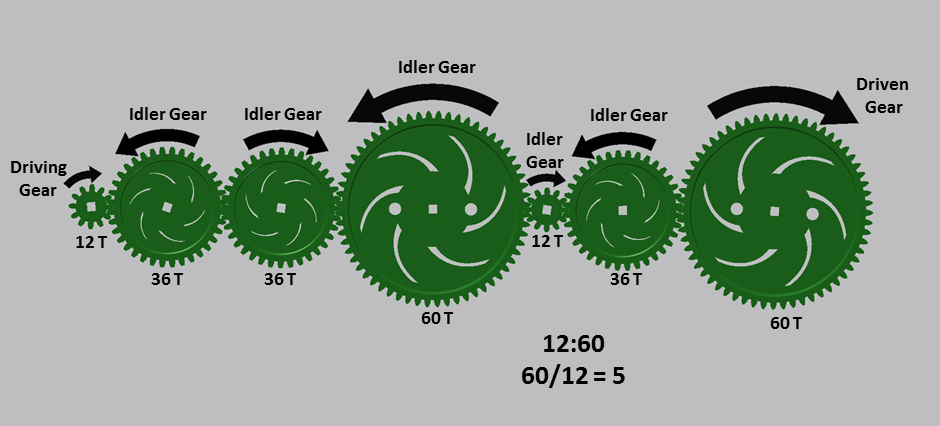 Don’t Effect Gear Ratio Calculations
Gears in Parallel – Compound Gears
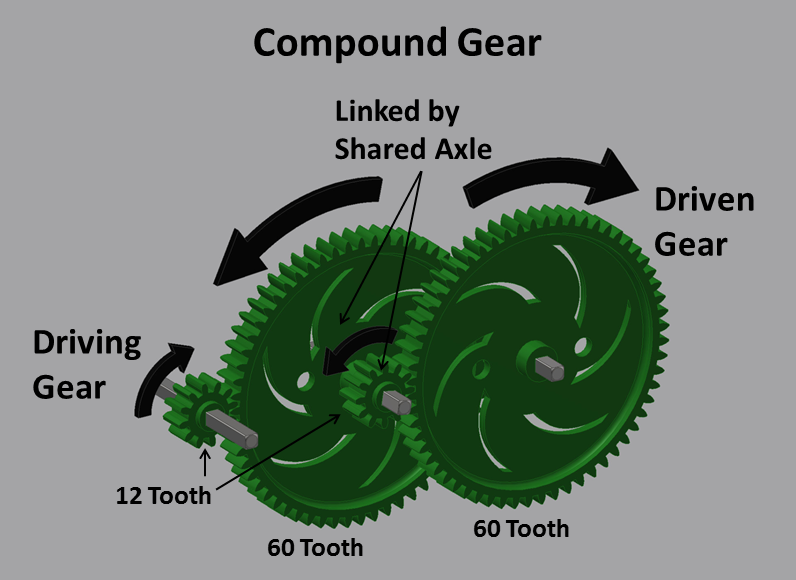 Individual Gear
Ratios Multiply 
In Compound Gears
5:1
5:1
Overall Ratio is 5:1 x 5:1 = 25:1
Planetary Gears
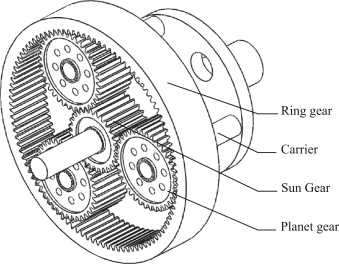 Planet Gears are Idler Gears
In a Planetary Gearbox
Planetary Gear Stages
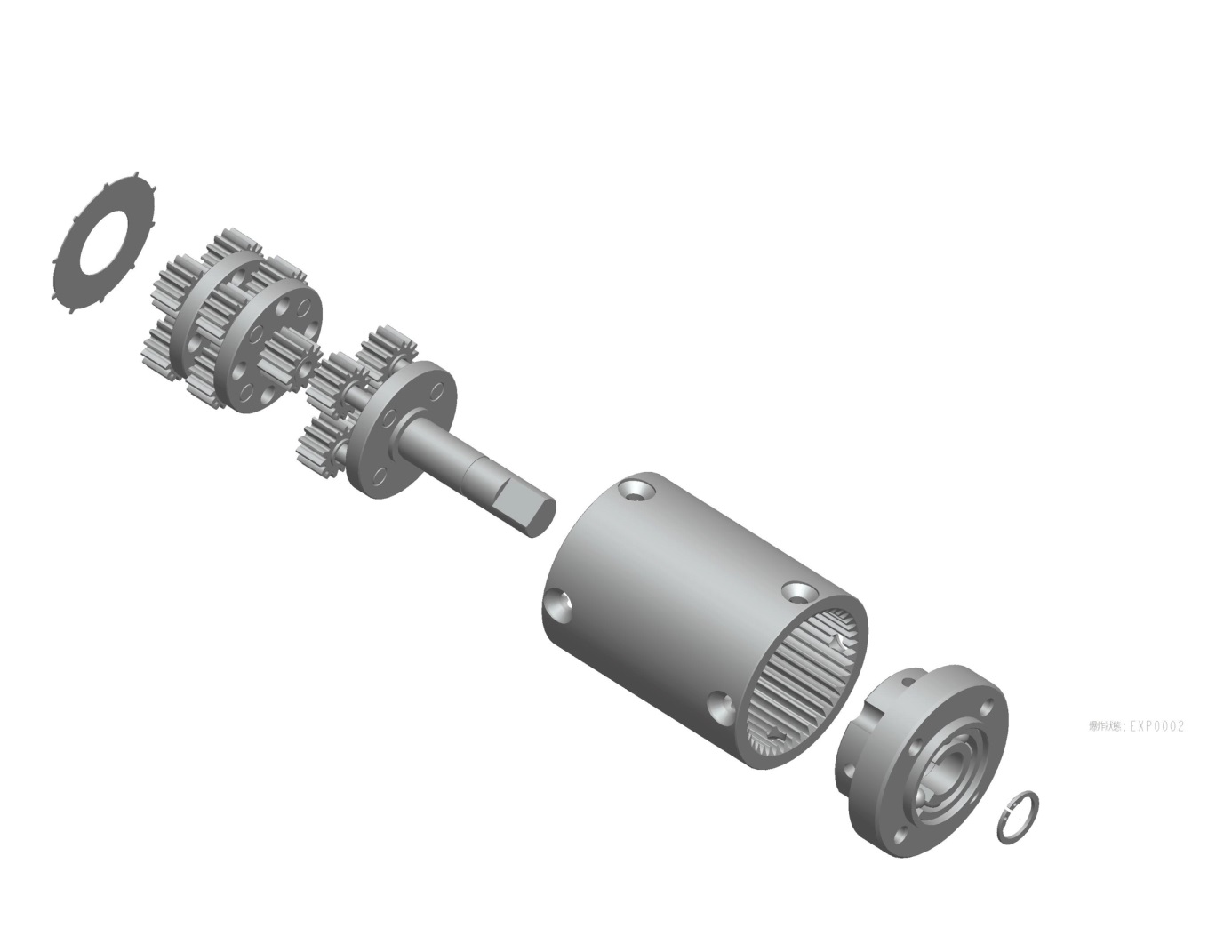 Motor
Input
3-Stage Gearbox

Each Stage N:1

Total N3:1
N:1
N:1
N:1
Output Shaft
Ring Gear
Very Compact!!!
Motors – Power is Key!
The most important thing to look for in a motor is its overall Power capability!
Then look at torque and speed individually
Use of gears, chains, belts will allow you to obtain the desired speed / torque combination for your application.
2017 Motors Ranked by Power
2017 Motors Ranked by Type
Drive Motors
CIM Motors
Heavy duty sealed bearing motor
Can take continuous use and varying acceleration
Also physically heavy
Best mounted low in your robot for stability
Use at least 4 in your Drive System
Otherwise you will be pushed around by other robots
Use 5th or 6th CIM for high power tasks
2015 “Recycle Rush” – Tote / Garbage Can Lifter
2016 “Stronghold” – Climbing Motor
2017 “Steamworks” – Climbing Motor
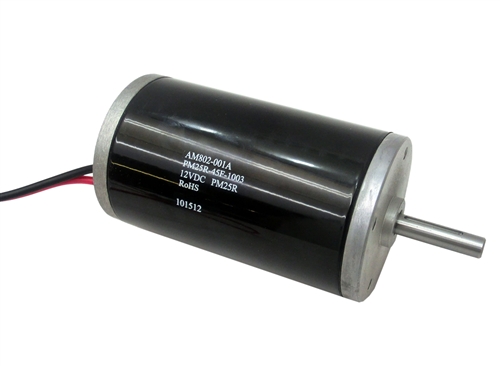 High Power Motors
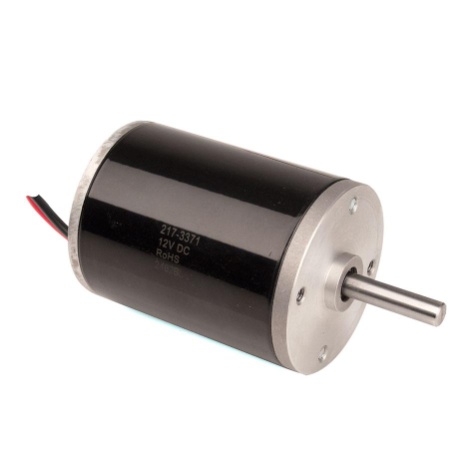 Mini-CIM
Banebots 550
Banebots 775-18
VexPro 775 Pro
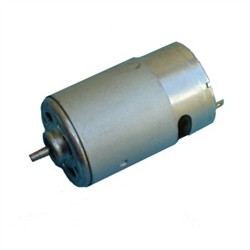 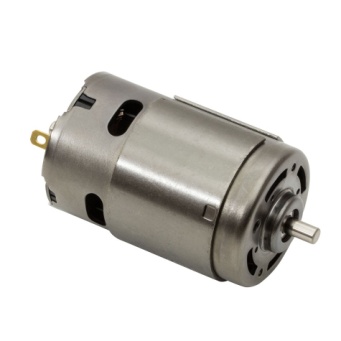 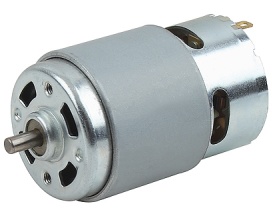 273 Watts
229 Watts
254 Watts
347 Watts
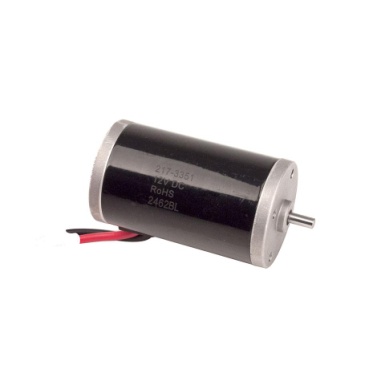 Bag Motor
Andy Mark 0912
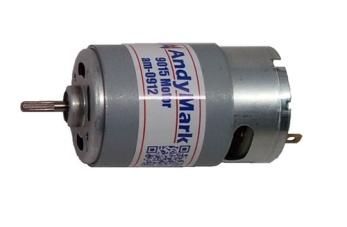 179 Watts
149 Watts
Use for high torque or high speed manipulators!!
Low Power MotorsHighly Useful
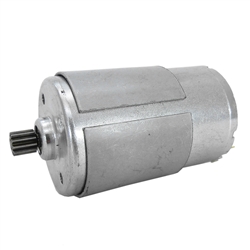 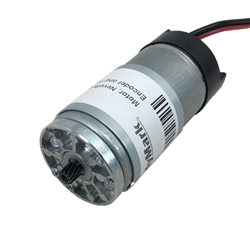 RS-775-125 – am-2194
RS-775-5 – am-2161
NeveRest Motor
AndyMark’s principal 
FTC motor
Very low power, 
precision movement
Numerous Gearboxes,
Encoders And Mounting Kits
From AndyMark
Numerous Gearboxes,
Encoder And Mounting Kit
From AndyMark
For low power use (such as
Precision pointing)
Low Power Dubious Utility
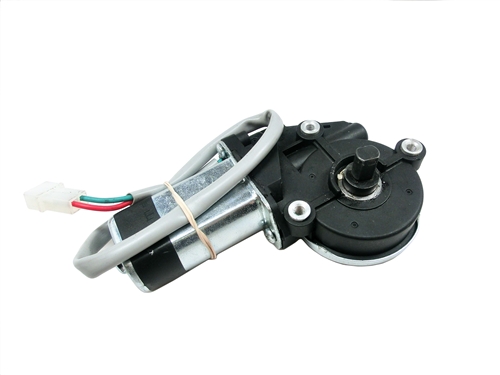 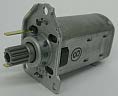 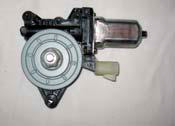 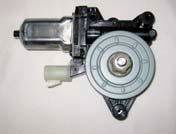 Denso
Window Motor
262100-3030 (Right)
262100-3040 (Left)
AndyMark
Snow Blower Motor
am-2235
Denso
Throttle Motor
AE235100-0160
Motors already attached to gears so reduction ratio is fixed.  Difficult to mount. Difficult to wire. Awkward shapes.
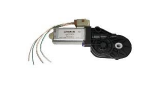 Bosch Seat 
Recliner Motor
82794153-3
Gearboxes, Gears
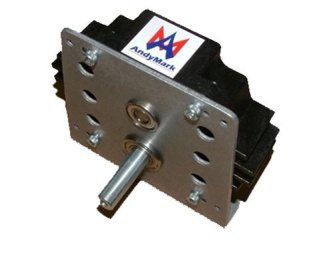 CIM
Andymark - www.andymark.com 
VexPro - www.vexrobotics.com/vexpro/
Banebots - www.banebots.com  
Other High Power 
Andymark, VexPro, Banebots
Low Power Highly Useful
AndyMark
Low Power Dubious Utility
Gearboxes built in – not needed
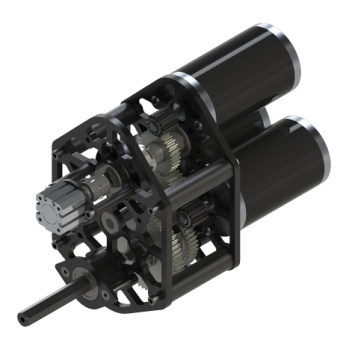 VexPro 
Shifting
Gearbox
AM Mini 
Toughbox
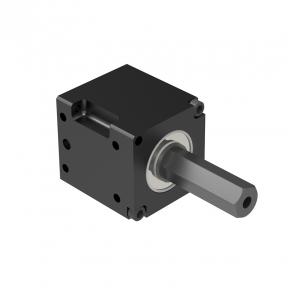 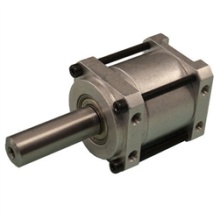 BaneBots
16:1
VexPro 
VersaPlanetary
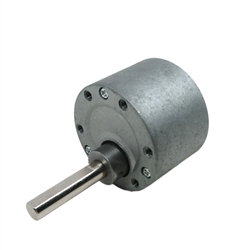 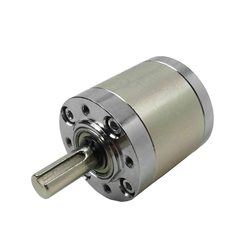 AM-3106
NeveRest 40
AM
PG-27
Other Means of Reduction
Sprocket / Chain, Pulley / Belt, External Gears
Typically used in single stage in combination with gearbox as manufactured to get the required speed torque
Pulley Belt system requires precise or adjustable wheel positioning
Gear Systems are heavy but least susceptible to  slippage
Drive Train Example
A single CIM is attached to a AndyMark Mini-Tough Box with 8.54:1 Reduction, the ½” output shaft is attached to a 1.45” diameter sprocket which is attached to a 2.683”  sprocket on a 6” wheel.  What is the maximum possible speed of the robot?
Speed Calculations
Maximum CIM Speed is Free Speed 5310 rpm or 88.5 rev/s
Total Reduction
8.54 x 2.863”/1.45” = 16.86
Rotational Speed at Wheel
88.5 rev/s / 16.86 = 5.25 rev /s
Speed Calculations
Speed on 6” Wheel
5.25 rev/s x Circumference = 5.25 rev/s x π x 6” = 99 “/ s = 8.2 ft/s
Lift Calculations
A Banebots 775-18 Motor is attached to a 64:1 Gearbox to 1” radius sprocket which is drives a chain to lift an object.  How heavy can the object be? How fast could the maximum weight object be lifted?
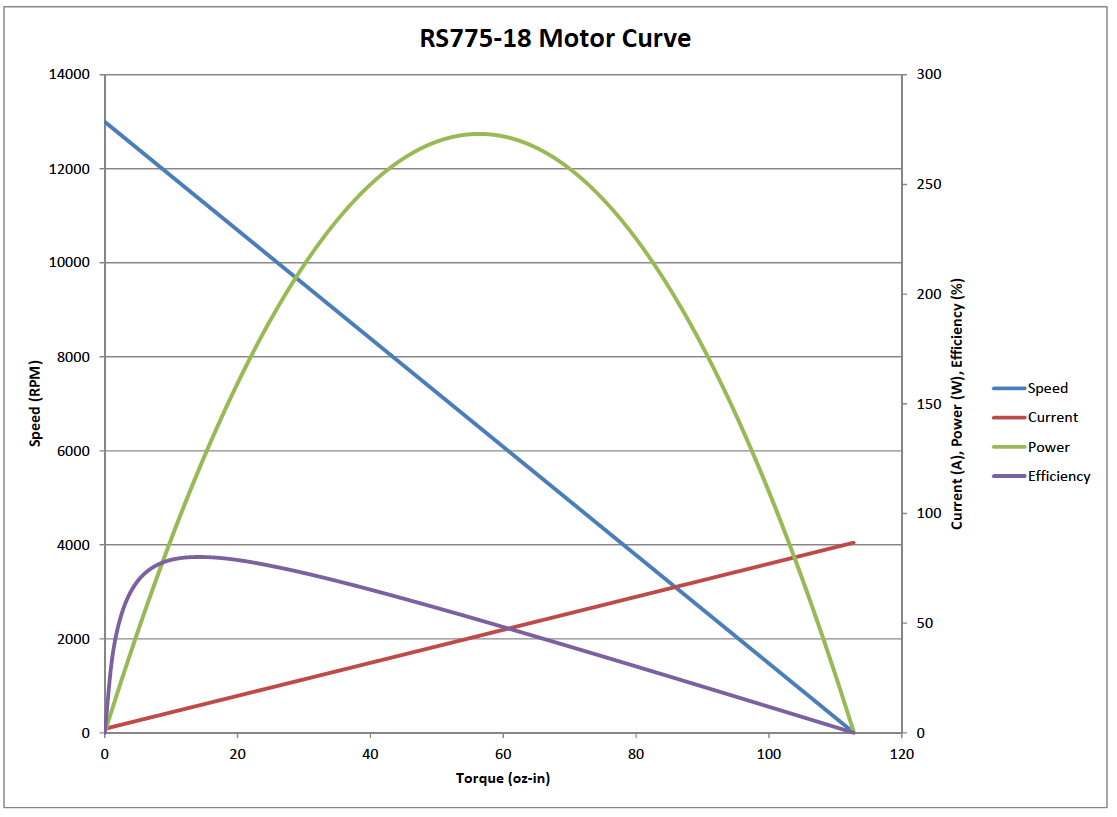 40 Amp Circuit Breaker
49.1 oz-in torque
Force Calculations
Banebots 775-18 has 49.1 oz-in torque with 40 amp circuit breaker
Using 64:1 gearbox torque increases to 49.1 oz-in x 64 = 3142.4 oz-in = 196.4 pound-in
Torque = Force x Distance
Force = Torque / Distance = 196.4 pound-in / 1” = 196.4 pounds max
Velocity Calculations
Motor Speed: 7422 rev/m at 40 amps = 123.7 rev/s
Gearbox shaft speed 123.7 / 64 = 1.93 rev/s
Velocity = 1.93 rev / s x Circumference = 1.93 rev/s x 2 x π x 1” = 12.14 in / s = 1.01 ft/s maximum
Warning!!
Theoretical maximum performance will not be achieved in practice due to various energy losses.  
Always include a “performance margin” in your calculations!
Test your system to insure it meets your requirements!
Questions?
Contact Me
Tom Milnes 
443-778-4982 
thomas.milnes@jhuapl.edu